Výživa a hojení ran
Ing. Bc. Gabriela Janíčková
PEK KOD FN Brno
o.s. DEBRA 
Gabriela.janickova@debra-cz.org
Definice rány
porušení kožní integrity, ke které může dojít z mnoha příčin
Akutní rána x chronická rána
Akutní =  působení zevního činitele  	
	Rozdělení:
	1.mechanické (traumatické rány), které mohou být zavřené, 	povrchové, perforující 	
	2.termické
	3.chemické
	4.radiační
Ulcerace = stav, kdy dochází k místní poruše trofiky tkání například angiopatie, neuropatie, působení tlaku nebo rozpadem zánětlivého ložiska. 
Chronická rána = dochází k poruše reparativního procesu. Chronická rána se vyznačuje také tím, že při adekvátní terapii nedochází ke zlepšení po dobu 6-9 týdnů. Chronické rány vznikají vždy s dalším přidruženým onemocněním.
Chronická rána
Delší zánětlivá fáze 
Opakované traumatu nebo ischemie  zmnožení neutrofilů, makrofágů a mastocytů  IL-1 a TNF-α (udržují zánět)
↑ produkci proteáz  poškozují extracelulární matrix 
Nedostatek růstových faktorů zhoršení hojení rány
Klasifikace chronických ran dle Knightona
I. Stadium: povrchová rána (epidermis, dermis)
II. Stadium: hluboká rána (zasahuje do subcutis)
III. Stadium: postižení fascií
IV. Stadium: postižení svalstva
V. Stadium: postižení šlach, vazů, kostí
VI. Stadium: postižení velkých dutin
Nejčastější chronické rány:
bércové vředy (projev chronické žilní insuficience)
arteriální kožní vředy (projev ICHDK)
dekubity
neuropatické kožní vředy (důsledek DM)
kožní vředy u lymfedému
Fáze hojení ran
4 základní fáze hojení
Jakékoli narušení má za následek špatné hojení ran (hojení per secundam) nebo prodloužení léčby

	Hemostáza  zánět  proliferace (granulace)  	remodelace (epitelizace) tkáně
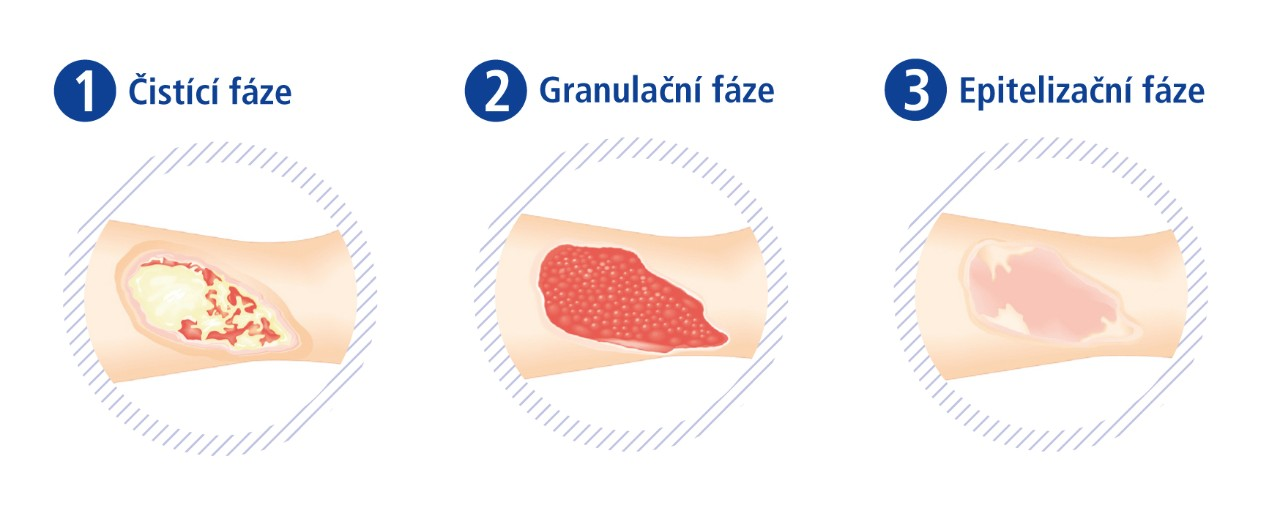 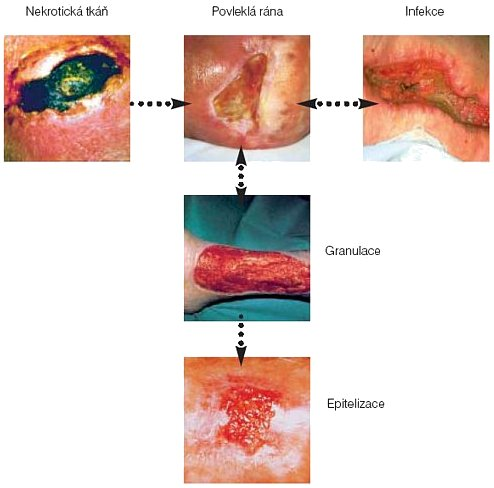 Hemostáza
kontrakci endotelu cév
trombocyty a koagulační systém  fibrinová sraženina
leukocyty adherují na cévní stěnu. Jelikož dochází k rozvolňování spojů mezi endotelovými buňkami pronikají leu do extravaskulárního prostoru. 
do intersticia proniká tekutina bohatá na bílkovinu tzv. zánětlivý exsudát  edém
Zánětlivá fáze
Významný podíl imunitního systému
Krevní zátka  je složena z kolagenu, destiček, trombinu a fibronektinu  uvolňování mediátorů zánětu (cytokinů, růstových faktorů…)  vyšší koncentrace mediátorů zánětu přitahuje do rány neutrofily = zahájení zánětlivé odpovědi 
Neutrofily jsou stimulovány produkty bakterií k migraci do rány dále interleukinem IL-1, TNF-, TGF-. 
Během 24-48 hodin neutrofily vyčistí ránu od bakteriálních a buněčných pozůstatků. 
Makrofágy (48-96 hodin po zranění) se výrazně podílejí angiogenezi, syntéze NO a vytvoření fibrózní tkáně, produkci enzymů kolagenáz, které čistí ránu od odumřelých buněk. 
Dále produkují interleukiny, TNF-, který stimuluje fibroblasty a podněcuje angiogenezi, TNF-, který stimuluje keratinocyty. Růstové faktory jsou zodpovědné za vznik nové tkáně.
Proliferace
Fáze:
angiogeneze, epitelizace, granulace, vytvoření  tkáně a  ukládání kolagenu.
vznikají nová cévní řečiště, která zásobují krví buňky granulační tkáně. Fibroblasty produkují glykosaminoglykany, které se usazují na vlákna kolagenu. Nově vytvořený kolagen se stahuje a uzavírá okraje rány. 
Proces za podpory růstových faktorů
Remodelace
Tato fáze může začínat první týden po zranění nebo dokonce i po roce
Hlavní bílkovinou – kolagen
Kolagen – fce zpevnění rány
Pevnost rány zvyšuje z 20 % na 70 % až 80 %. 
Syntéza a degradace kolagenu = kolagenáza
Pokud nedochází k odstranění příčiny zánětu, hojení rány se prodlužuje  zvýšení teploty, produkce laktátu (uzavření cév a ↓kyslíku. 
Uvolněné oxidanty poškození vlastních buněk organismu a leukocytů  nekrózy tkáně
Shrnutí
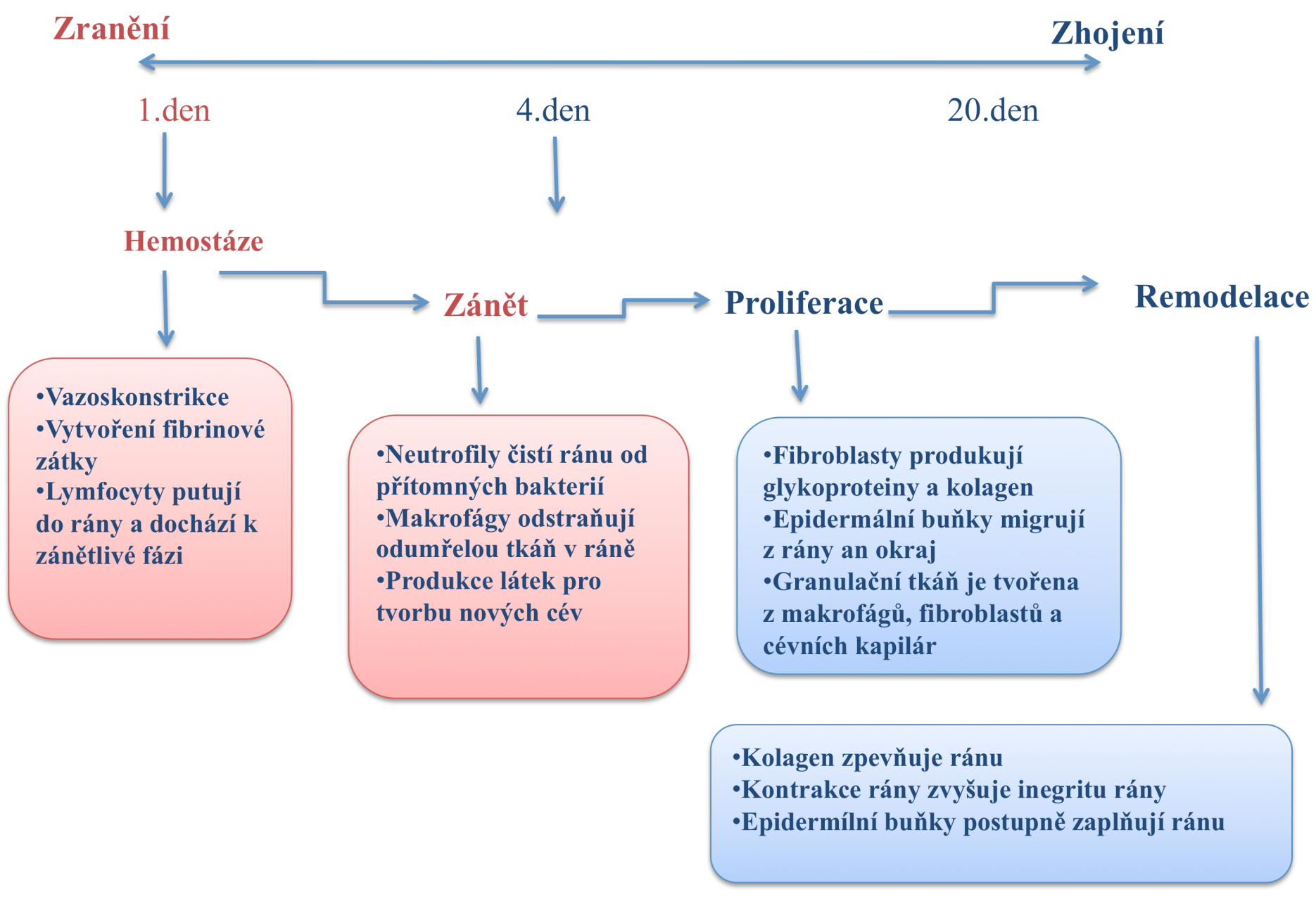 Faktory ovlivňující hojení ran
Lokální faktory

dobré prokrvení s dodávkou substrátů a kyslíku
trofika tkáně (žilní insuficience)
vyřazení místního tlaku
kontrola infekce
Systémové faktory

Věk
Pohlaví 
Hormony
Ischemie
DM, Obezita
Medikamentózní léčba: glukokortikoidy, chemoterapie, protizánětlivé léky
Poruchy imunity: rakovina, HIV, radioterapie, imunodeficience
Stres
Výživa a výživový stav
Nutriční podpora při hojení ran
Proces hojení ran zkomplikován při malnutrici nebo při překrmení overfeeding sy.
Pacienti s chronickou nebo neléčitelnou ranou často nedostatečná výživa, nedostatek speciálních nutrientů 
Pokud zdravotní stav pacienta nedovolí přijímat nic per os nebo jen omezeně  zahajujeme EV nebo PV
Tekutiny
Častá dehydratace pacienta (zvláště senioři)
Hospodaření s tekutinami ovlivněno zdravotním stavem pacienta (např. chronická onemocnění ledvin a jater )
Negativně ovlivňují hojení ran kvůli nedostatečnému hospodaření tekutin a nedostatečné tvorbě koagulačních faktorů. 
Ztráty tekutin: průjmy, drenáž rány, diuretika, diabetická ketoacidóza nebo otevřené rány (popáleniny, dekubity)
Dehydratace organizmu ohrožuje hojení ran  výrazně klesá krevní objem a okysličení rány a doprava živin do místa potřeby.
Potřeba tekutin pro dospělého člověka by se měla pohybovat od 30 do 35 ml/kg/d
Malnutrice – stresové hladovění
Vzniká u akutní infekce, zranění nebo kombinace katabolických stavů
Charakteristické -pokles prealb, transf, alb, TAG a chol, RBP, cholinesteráza a rozvoj edému
Postižení permeability kapilární stěny  přechod proteinů a Na do intersticia
↑ katecholaminů  stimulace lipolýzy  vzniká glukózová intolerance (stresový DM)
Glukoneogeneze  katabolizmus tělesných bílkovin (sval, vazivo, viscerální tkáň)   ↑ tvorba PAF v játrech
Vzniká hyperglykemie (kortizol)
Při malnutrici dochází k prodloužení zánětlivé fáze, ke snížení proliferace fibroblastů a tvorbě kolagenu.  Dochází k útlumu fkcí T- buněk a fagocytů   komplikace hojení pooperačních ran
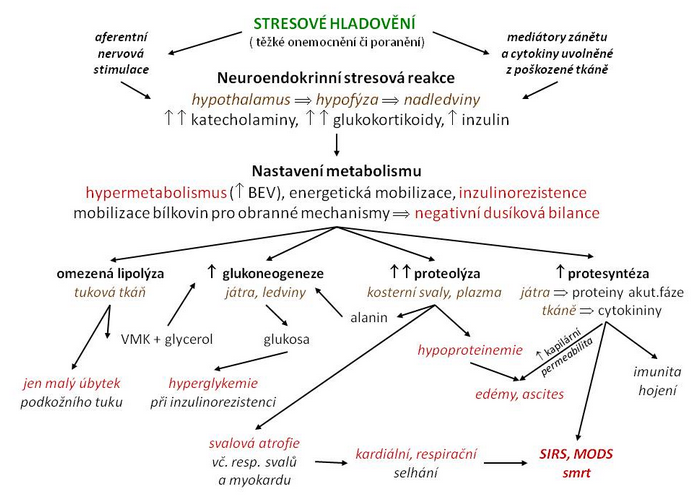 SIRS = systémová zánětová odpověď organismu
MODS = multiple organ dysfunction syndrome
Overfeeding sy
Většinou spojeno s PV
Absolutní overfeeding se vyznačuje nadměrným přívodem živin a je častý u katabolických pacientů, kteří však nemají výrazné projevy malnutrice. 
Relativní overfeeding je typický pro malnutriční pacienty, kteří nedostávali živiny po delší dobu. 
Rizika: 
	zvýšená produkce CO2  zvýšená ventilace hyperglykemie
	hypertriglyceridemie
	jaterní steatóza
	metabolická acidóza
Určení energetického výdeje
Energetická potřeba pacienta se řídí celkovým energetickým výdejem

Nepřímá kalorimetrie – přesná metoda
	V praxi funguje tak, že se sbírají plyny do tzv. kanopy (plastiková komora) ve které má pacient hlavu. V průběhu měření nesmí být pacient nijak stresován a před samotným měřením se doporučuje 30 minutový klid. Získané hodnoty se odečítají z monitoru. Jde o hodnoty respiračního kvocientu a KEV.

Harris – Benediktova rovnice
		Muž: 66,47 + 13,75 x hmotnost (kg) + 5 x výška (cm) – 6,75 x věk (roky)
		Žena: 655,09 + 9,6 x hmotnost (kg) + 1,86 x výška (cm) – 4,86 x věk (roky)
Nejčastěji užívané
sběr moči  vypočítat odpady N
	
	Když zjistíme, že pacient má denně odpad cca 5 g N – Kolik denně ztrácí bílkoviny resp. svalu?
PAMATOVAT!!!
Bílkoviny obsahují průměrně 16 % N
Množství bílkovin a svalu spočítáme: 
	
1 g N = 6,25 g bílkovin = 25 g svalu
Př.: Odpad 5 g N = 31,25 g bílkovin = 125 g svalu
Bilance dusíku
Rozdíl mezi enterálně a parenterálně přijatými aminokyselinami a bílkovinami a dusíkem vyloučeným močí, stolicí a dalšími sekrety

Močovina (urea) je hlavním katabolitem bílkovin a její množství vyloučené za 24 hod. je ekvivalentem ztrát dusíku
Ztráty dusíku
Ztráty dusíku (g/24 hod.) = dU-urea (mmol/24 hod.) * 0,028 + 4g
Norma: 10 g / den
1g dusíku = cca 6,25 g bílkovin
0,028 = přepočet z mmol urey na g dusíku urey
4g = předpokládané neměřené ztráty dusíku (kreatinin a KM v moči, dusík v potu, vlasech, kůži, stolici)
Dusíková bilance
Příjem dusíku (g/24 hod) = přijaté množství bílkovin nebo aminokyselin (g/24 hod) : 6,25

Ztráty dusíku (g/24 hod) - viz. výše

Dusíková bilance = příjem - ztráty
Výpočet není spolehlivý při renální insuficienci, průjmech, GI píštělích apod.
Index kreatinin-výška (KVI)
Močová exkrece kreatininu za 24 hod. je přímo úměrná objemu svalové hmoty jedince
Očekávané hodnoty pro zdravého člověka:
			MUŽI			ŽENY
160 cm	11,7 mmol		8,4  mmol
170 cm	13,0 mmol		9,5  mmol
180 cm	14,5 mmol		10,7 mmol
Hodnocení KVI
> 80% normy ...adekvátní svalová hmota
60-80 %  ...nedostatečná svalová hmota
< 60% ...závažný deficit svaloviny
Faktory ovlivňující KVI:
přesnost 24 hod sběru moči
hmotnost pacienta a tělesná konstituce
konzum masa
těžká renální insuficience
Imunitní systém
Při malnutrici klesá počet cirkulujících T-lymfocytů

Norma: 1500-5000/mm3
Suspektní proteinový deficit:
< 1500/mm3
Prognostické nutriční indexy
Index dle Mullena (PNI)
Vysoká hodnota znamená pravděpodobnost vysokého procenta komplikací v pozdějším průběhu onemocnění

PNI = 158-1,66*ALB-0,78*KŘT-20*TF-5,8*Kr

ALB = plazmatická hladina albuminu (g/l)
KŘT = kožní řasa nad tricepsem v mm
TF = plazmatická hladina transferinu
KR = kožní reakce při kožních testech:
	0-non reaktoři;   1-indurace < 5 mm;   2-indurace > 5 mm
Prognostické nutriční indexy
PINI index (prognostic inflammatory and nutritional index)
Při stresu a zánětu jsou:
orosomukoid (ORO) a CRP produkovány ve větší míře
albumin (ALB) a prealbumin (PREALB) méně

PINI = [ORO * CRP] (mg/l) / [ALB * PREALB] (g/l)

pod 1 bez známek akutního onemocnění 
1- 10 nízké riziko 
11 - 20 střední riziko 
21 - 30 vysoké riziko 
nad 30 ohrožení života
Co je to orosomukoid? 
Orosomukoid = α1- kyselý glykoprotein (AGP), je glykoprotein krevní plazmy
protein akutní fáze
nejintenzivněji studovaná bílkovina krevního séra
koncentrace vzrůstá při patologických stavech  indikátor potenciálních patologických stavů
Hodnocení PINI
PINI < 1 ...pacient bez známek akutního zánětu či onemocnění, s dobrým nutričním stavem, bez známek probíhajícího bílkovinného katabolismu, s nulovým rizikem vitálního ohrožení a dobrou prognózou
PINI 1-10; 11-20; 21-30
PINI > 30 ...těžké, akutně probíhající zánětlivé onemocnění, těžká malnutrice s funkčními projevy, bezprostřední ohrožení života
Energetické substráty - sacharidy
hlavní zdroje energie pro vytvoření ATP, který poskytuje energii pro angiogenezi a syntézu kolagenu 
S poskytují buňkám energii potřebnou pro proliferaci a fagocytární aktivitu. 
Denní potřeba sacharidů je 3 – 6 g/kg/d. Nižší dávky sacharidů snižují lipolýzu tukové tkáně a katabolismus bílkovin ve svalech.
rychlost podání S v umělé výživě  u stabilizovaných pacientů je rychlost 3 – 5 mg/kg/min a u pacientů ve stresu je rychlost 1,5 – 2,0 mg/kg/min
Tuky
EMK - V rámci hojení ran mají EMK vliv na modulaci zánětu a imunitní odpověď. 
v mnohých zdrojích se uvádí protichůdné údaje o dávkách a účincích ω-3 a  ω-6
V raných fázích hojení ran mohou protizánětlivé účinky ω-3 a jiných směsích lipidů hojení oddálit. 
U popálených pacientů byla naměřena nižší hladina kyseliny arachidonové a ω-3 MK
u pacientů v hypermetabolickém stavu velkým přínosem suplementace ω-3 mastných kyselin
Nedostatek x nadbytek
Nedostatek 
	 negativní energetické bilance  zhoršení hojení ran, imunosupresi  podvýživě 
	Další možností nedostatečného příjmu tuků je parenterální výživa bez tuku. V těchto případech glukóza podána parenterální výživou inhibuje uvolňování MK z tukové tkáně
Nadbytek
	Při nadbytečném příjmu sacharidů a tuků  ztukovatění jater
	Dieta s vysokým obsahem tuků a nízkým obsahem sacharidů  ↑ ketogenních látek ( CAVE! -  onemocnění ledvin a jater) 
	Zvýšený příjem ω-3 NMK - protizánětlivé účinky  účinky potlačující imunitu. Tento fakt je komplikací u pacientů, kteří bojují s lokální nebo systémovou infekcí nebo také u  popálených jedinců. 
	
	Přebytek ω-6  MK mohou zhoršit zánět
	Nicméně přebytek nebo nerovnováha MK mají značný vliv na imunitní systém a hojení ran
Příjem tuků
Hodnoty pro muže a ženy se liší
Optimální poměr ω-6: ω-3 pro hojení ran zatím není přesné znám.  Závisí na povaze zranění, fázi hojení a přítomnosti různých chorob

Na základě doporučených množství byl stanoven poměr 
	ω-6: ω-3 
	pro muže do 50 let je poměr 10,6:1  ( 17 g/ D ω-6)
	nad 50 let 8,75:1 (14 g/D ω-6 ) a  1,3 g/D ω-3 

	Pro ženy do 50 let je poměr 10,9:1 ( 12 g/ D ω-6)
	ženy nad 50 let je poměr 10:1 ( 11 g/ D ω-6) a 1,1 g/D ω-3 

Doporučená dávka v umělé výživě je 0,5 – 2,0 g/kg/d a rychlost podání by neměla přesáhnout 0,15 g/kg/hod. Poměr tukových emulzí ω-3/ω-6 je 1:2 nebo 1:4. Podávání tuků je nutné kontrolovat, aby nedocházelo ke komplikacím
Bílkoviny
Nízké hladiny bílkovin  prodloužení zánětlivé a remodelační fáze
Osoby s nízkou bílkovinou v séru (< 65 g/l) nebo s nízkou hladinou albuminu (< 35 g/l) měly „křehčí“ a slabší ránu než osoby s vyšší hladinou bílkovin v séru
Vysokobílkovinná dieta se pojí s hojením chronických ran (př. dekubity). Vysoké dávky bílkovin (2,1 ± 0,9 g / kg) po dobu 8 týdnů  zmenšení povrchu rány ve srovnání s těmi, kteří dostávali nízké dávky bílkovin (1,4 ± 0,5 g / kg)
Doporučený příjem proteinů pro hojení ran je zaměřen k dosažení pozitivní dusíkové bilance nebo na udržení rovnováhy dusíku
Různá onemocnění nebo zranění vyžadují odlišná množství bílkovin 
např. chirurgický zákrok může zvýšit požadavky bílkovin až o 10 % x u dekubitů o 56 až 88 %
Nadbytek bílkovin – pozor!
Při nesprávném dávkování bílkovin může dojít k závažným metabolickým komplikacím, které ohrožují pacienta na životě. 
Zvýšené nároky na vyšší dávky bílkovin mají pacienti s polytraumaty, popáleninami a dekubity
Pokud je dávka vyšší než 1,5 g/kg/den dochází ve zvýšení koncentrace močoviny a amoniaku
Přebytek bílkovin může ohrozit také metabolismus kostí zvýšenou hyperkalciurií, což je důsledek nedostatečné resorpce vápníku v tubulech ledvin
Hlavní komplikací je vznik acidózy a azotémie. 
Značná produkce močoviny s čímž se pojí také zvýšené vylučování vody.
Aminokyseliny
Methionin - proliferaci fibroblastů a syntéza kolagenu. 
Cystein - syntéza kolagenu - kofaktor. 
VLI - traumata a popáleniny. Jsou hlavním zdrojem dusíku pro syntézu glutaminu a alaninu ve svalech.
Glutamin
Energie pro dělící se buňky - enterocyty, hepatocyty a buňky imunitního systému. 
Ochrana před toxickými účinky amoniaku  odvádí amoniak do jater
Prekurzor glutathionu, argininu, taurinu a je stavebním kamenem DNA a RNA.
Potřeba vyšších dávek glutaminu je za podmínek zahrnující trauma, sepsi, velký chirurgický výkon, popáleniny, transplantace kostní dřeně a u pacientů v katabolickém stavu.
Při výrazném snížení hladiny glutaminu dochází ke snížení buněčné proliferace, poruše imunitního systému a snížení integrity střevní sliznice.
X  Vysoké dávky glutaminu mohou být nebezpečné pro pacienty s onemocněním jater nebo ledvin!
Dávky 0,3 g/kg per os nebo 0,57 g/kg/d intravenózně po dobu 30 dnů jsou bezpečné
Arginin
Množství argininu v běžné stravě je obvykle dostatečné k udržení svalové hmoty a pojivové tkáně. Nicméně v období stresu je endogenní syntéza nedostačující. 
je zdrojem oxidu dusnatého (NO), který způsobuje vazodilataci působením na hladkou svalovinu
nezbytný pro usmrcení fagocytovaných bakterií v makrofázích
Je prekurzorem polyaminů, látek důležitých pro proliferaci imunitních buněk
Denní dávka argininu byla stanovena na cca 5 – 6 g/d. 
Ostatní doporučení závisí na momentálním stavu pacienta.
K zamyšlení
potřeba určitého substrátu pro zhojení nemusí vyhovovat každé ráně!
Existují totiž akutní rány (např. chirurgické, trauma a popáleniny), které vyžadují jiný léčebný režim než rány chronické.
pacienti s chronickou ránou mají většinou přidružená onemocnění jako diabetes, obezita a  nebo jde o geriatrické pacienty. 
Chronické rány jsou charakteristické zvýšeným poměrem alantoinu a kyseliny močové, což je významný marker oxidativního stresu
Obézní pacient a hojení ran
↓ trofika a prokrvení tkáně
Častý výskyt infekcí
Protrahované hojení rány (častý rozpad ran)
Tuková tkáň = zdroj protizánětlivých cytokinů, (TNF-alfa, IL-6, leptin a adiponektin)
DM a hojení ran
Perzistentní hyperglykémie bývá spojena s špatně se hojící ranou a imunitou
Nadměrné množství glukózy pozitivně koreluje se zvýšenou produkcí CO2 a jaterní cirhózou u traumatizovaných a septických pacientů
Vitamíny a minerální látky
Vitaminy skupiny B
Vitaminy sk. B, hrají důležitou roli během zánětlivé fáze a při odstraňování poškozené tkáně
proliferace a remodelace tkáně
účast na syntéze kolagenu a tvorbě cév
Riboflavin - výrazný vliv na pevnost rány a obsah kolagenu
Kyselina pantothenová - růst tkání a udržování rezistence slizničních membrán proti infekci, regenerační schopnost hojení ran a epitelizace 
Pyridoxin - nedostatek způsobí nežádoucí rozšíření zánětu v ráně
Folát – dělení buněk, sy DNA
Bohužel některé z těchto vitaminů (niacin, kyselina listová a biotin) nebyly dostatečně prozkoumány v oblasti hojení ran. 
Obecně lze říci, že všechny vitaminy B spolu spolupracují a navzájem se ovlivňují během reparace rány
Příjem vitaminů B pro kriticky nemocné ve srovnání se zdravým mužem a ženou
Vitamin C
v enzymatických reakcích funguje jako kofaktor, kde se stává elektronovým donorem
redukční činidlo - metabolismus volných kyslíkových radikálů
Kofaktor syntézy kolagenu, proteoglykanu a dalších organických složek intracelulární matrix tkání jako jsou kosti, kůže a kapilární stěny
Při syntéze kolagenu je důležitá pro hydroxylaci prolinu a lysinu. 
Deficit vitaminu C se projevuje pomalým hojením ran a zlomenin, fragilitou cév, kurdějemi a sníženou imunitou. Nízké hladiny vitaminu C v séru se často manifestují u kriticky nemocných pacientů 
Doporučená dávka pro zdravé jedince nebo lehce zraněné osoby je od 500 – 1000 mg. Velké popáleniny a polytraumata by měla být suplementována dávkou od 1000 -  2000 mg/d. 
Nathens et al. doporučuje pro mnohočetná poranění dávku 1000 mg/d rozdělenou do třech dávek stejně jako vitamin E
Retinol (A)
je důležitý pro epiteliální růst, syntézu glykoproteinů, proteoglykanů a buněčnou imunitu, hojení otevřených ran
Pro dospělého člověka je určena dávka 900 – 1000 ug/d
Cholekalciferol (D3)
Velké kožní rány jako jsou popáleniny nebo jizvy mohou narušit proces epidermální syntézy vitamínu D. 
Takto porušená tkáň má pětinásobně sníženou schopnost transformovat 7 – dehydrocholesterol na vitamin D3 
schopnost regulovat růst a diferenciaci jiných typů buněk včetně nádorových, B a T lymfocytů, melanocytů, fibroblastů a makrofágů
1,25 – dihydroxykalciferol D3 inhibuje atrofii epidermis způsobenou účinky kortikosteroidů
Nedostatek vitaminu D má za následek nedostatečnou střevní absorpci a renální reabsorpci vápníku a fosforu  snížení sérové koncentrace vápníku a fosfátu a dále ke zvýšení alkalické fosfatázy. Jako odpověď na nízkou hladinu vápníku v séru může dojít k hyperparatyreóze. 
Nízké hladiny vitaminu D jsou spojovány s nepříznivými účinky na kosterní, neuromuskulární, endokrinní a imunitní systémy.
Vitamin E
Termínem vitamin E se označuje skupina osmi sloučenin α-, β-, γ- a δ- tokoferolů a α-, β-, γ- a δ- tokotrienolů. 
nejvyšší biologickou aktivitu má α-tokoferol
Po požití vitaminu E se absorbuje pouze 20 až 40 %
Absorpce se zvyšuje v přítomnosti lipidů.
Vitamin E je významným antioxidantem, brání peroxidaci lipidů, ke kterému dochází např. v období nemoci při úraze a zánětu
Hodnoty doporučených dávek se v každé zemi liší. 
V ČR dávka vitaminu E činí 12, 5 mg/d. Ovšem vyšší dávky od 100 – 200 mg se používají při malabsorpci, atrofii sliznic nebo onemocnění kůže
Vitamin K
Význam vitaminu K při hojení ran spočívá v jeho funkci srážení krve, která je předpokladem pro správné hojení ran. 
denní příjem pro všechny věkové skupiny by se měl pohybovat kolem 1 g/kg, což by u muže vážícího 80 kg bylo 80 g/d 
Pozor na terapii warfarinem!
Zinek
Nedostatek zinku může narušit proces hojení ran. Pokud je absence zinku velká, naruší se proliferace fibroblastů a syntéza kolagenu, což vede ke snížení pevnosti rány a opoždění epitelizace rány. 
Dále je postižena buněčná a humorální imunitazvýšená náchylnosti vůči infekcím v ráně. 
V průběhu akutní fáze je vhodné podávání zinku přerušit kvůli horečce 
Suplementace zinkem je vhodná u pacientů s protein-energetickou malnutricí, průjmy, malabsorpcí a při hypermetabolických stavech (stres, sepse, popáleniny a jiná poranění). 
Doporučená množství zinku v době hojení ran je 40 mg (176 mg síranu zinečnatého) po dobu 10 dnů. 
Doporučená denní dávka zinku pro zdravého člověka je 10 – 15 mg/d.  
Podávání dlouhodobě vysokých dávek zinku, zasahuje do vstřebávání železa a mědi
Železo
Železo spolu s mědí je důležité v průběhu hydroxylace prolinu a lysinu. 
Nedostatek obou prvků může vyústit v nedokonalou tvorbu kolagenu. 
Nedostatek železa může být také spojen s nadměrnou ztrátou krve nebo s malabsorpcí. 
Doporučená dávka je 10 – 18 mg/d
Měď
začlenění železa do hemoglobinu 
Je součástí metabolismu kolagenu a elastinu. 
Měď je kofaktorem cytochromoxidázy a superoxiddismutázy, která katalyzuje spojování kolagenu. Pokud je tento enzym nějakým způsobem omezen, dojde k porušení tvorby kolagenu, což se projeví na kvalitě rány. 
Doporučená dávka je 2 – 5 mg/d
Děkuji za pozornost!